How would you like it if people drove their cars thru your office?
Work Zone Safety
More than 40,000 people are injured each year as a result of motor vehicle crashes in work zones
How serious is the WZ Problem?
835 fatalities
$4.4 billion Annual Cost
75 workers killed by vehicles/equipment

2007 Statistics
How is Motorist Crash Risk Affected?
Drowsy Driving in Work Zones
Drunk Driving in Work Zones
Highway Equipment Related Fatalities
Passengers
8%
Workers on Foot
57%
Operators
35%
Source:  Bureau of Labor Statistics
[Speaker Notes: Trainers Notes:

Most of the workers on foot are killed by being run-over by equipment, especially backing equipment. Some are killed by equipment tip-over or failure.
The most common cause of operator fatality is equipment roll-over. Many passengers are killed because they were not in a proper seat and were riding on steps, fenders, tailgates, buckets, etc., and fell off.]
Highway Worker Fatalities
Construction Equipment
41%
Other
18%
Vehicle Entering
Work Area
22%
Traffic Crash
19%
Source:  Bureau of Labor Statistics
[Speaker Notes: Trainers Notes:

Reinforce that the number one cause of highway worker fatalities is being killed by construction equipment.
Deaths from vehicles entering work areas are usually the result of driver error or improperly erected work zones.]
Work Zone Safety
Speed: the number one concern in work zone safety
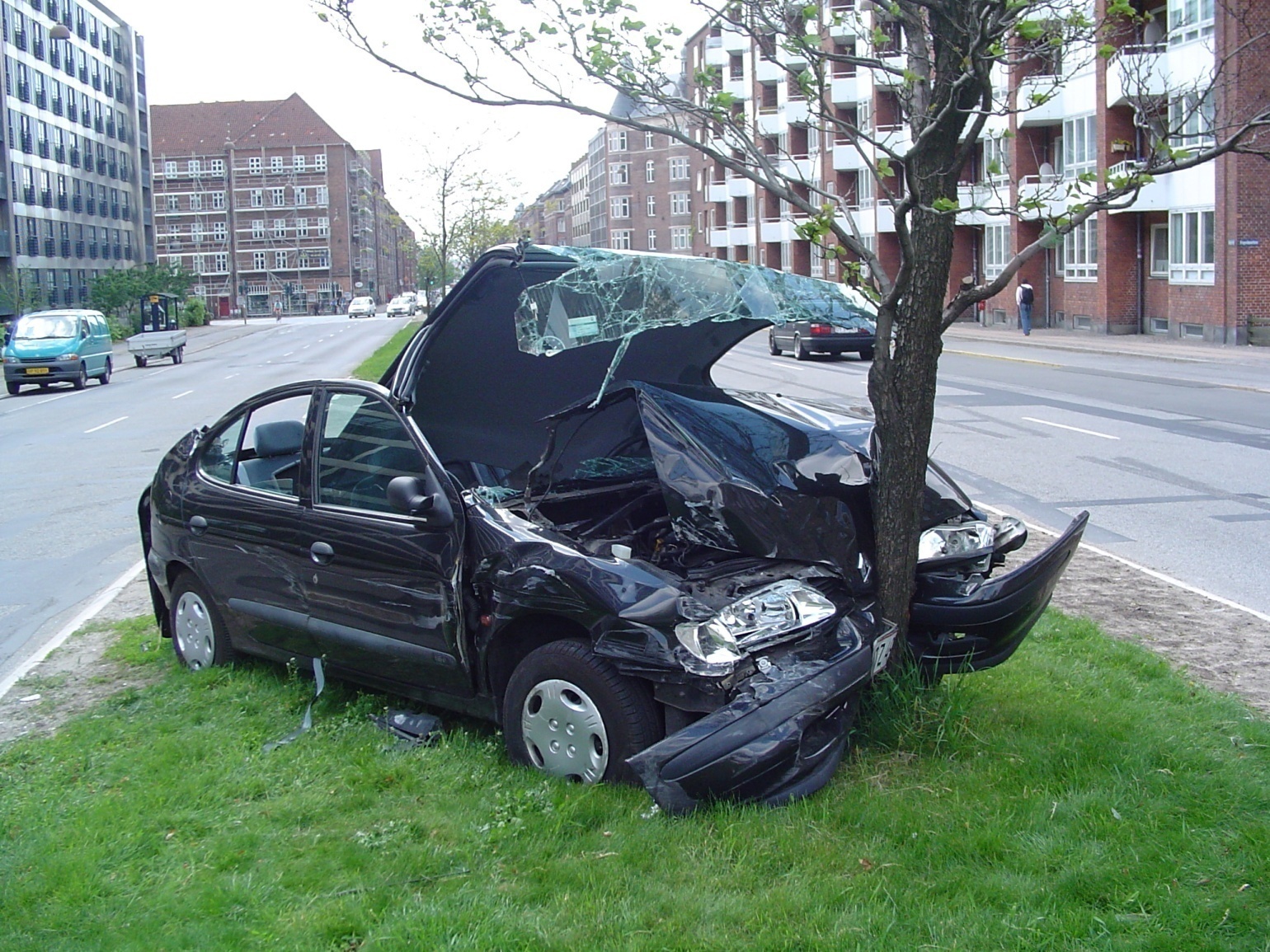 Work Zone Safety
Distracted Driving:
Reaching/looking for items in the car
Things, events outside of the car/rubbernecking
Cell phones
Adjusting the radio
Eating
Grooming
Children and pets
Unsafe Condition
What does WZ Safety mean to the public?
Work Zone Safety
As a result of the Public’s Perception…

…the desired effect of our traffic control sometimes gets compromised.
What does WZ safety mean to the contractor?
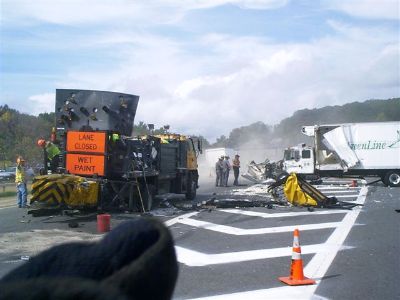 Safety
Remember, there is only 1 goal
You, the motorist, bicyclist and the pedestrian must go home at the end of each work day.
There are no other acceptable alternatives.
Traffic Issues
Sight Distance – Blind Curves
Need extra signage
High Speed – High Traffic Volume
No gaps for merging vehicles
Stopping traffic is impractical and unsafe
Tailgating
Motorists following trucks into work space
Panic stops
The motorist NEEDS MORE information
Work Zone Issues
Acceleration/Deceleration lanes
Short or non-existent
Signage indicating merge/exit points
Signs give vague information
Messages left up 24/7
Flagging operations
Works best with low traffic and moderate construction trucks
Low construction truck traffic means intermittent flagging
Proper rules are forgotten
Information must be accurate and REAL TIME!
Work Zone Safety
Congestion on our roads is growing.  Vehicle miles of travel are growing at a rate greater than mile of roadway:
Between 1982 and 2002, vehicle miles traveled increased by 79 percent, while highway lane miles only increased 3 percent during the same period.
(U.S. Department of transportation, Federal Highway Administration, Highway Statistics 2001, Publication No. FHWA-PL-02-020 Washington, DC , 2001.)
Internal Work Zone Traffic Control for worker protection
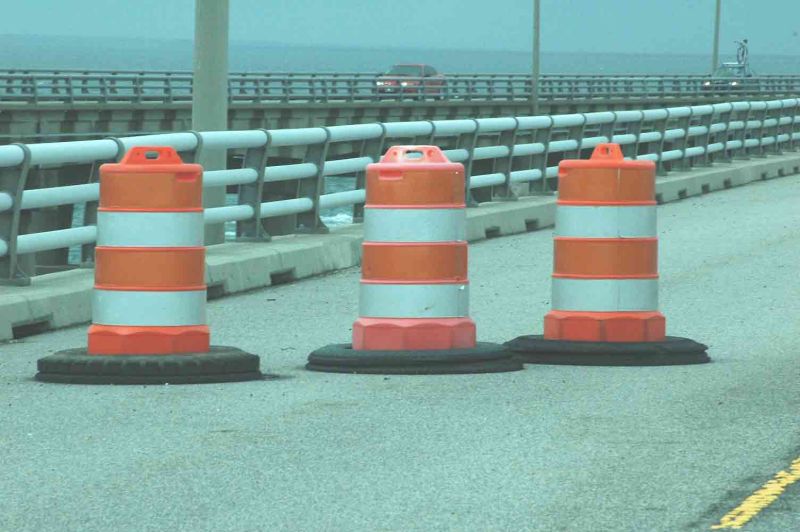 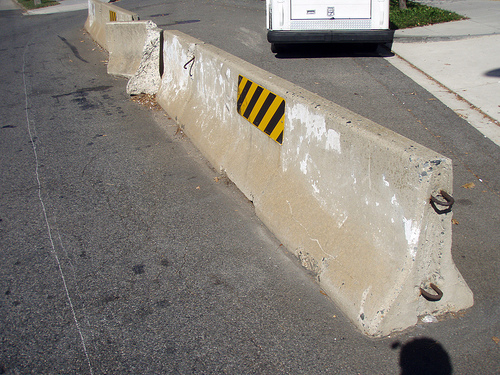 Not proper use of Jersey Barrier
Traffic cones from Europe
Additional Truck Mounted Attenuators(as needed for project)
Additional Message Boards
Backer Spotter
Trucks – access and egress
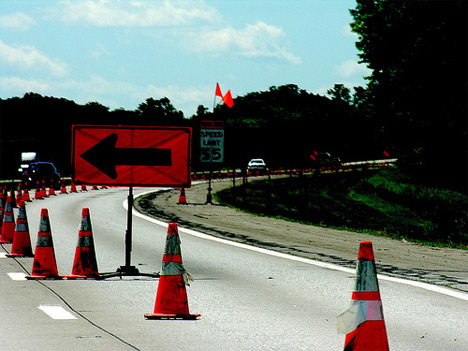 Additional Law Enforcement
Making Worker more Visible
Additional Warnings
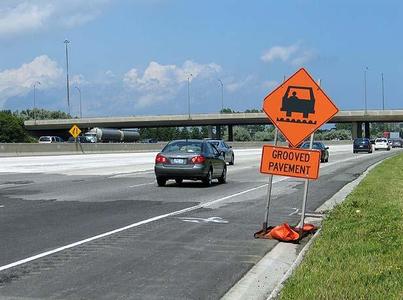 Additional Warnings
CONES ARE ONLY APPROPRIATE AT SHORT TERM SITES
Traffic Control Devices
Effective
Changeable message signs
Arrow panels
Warning flags and lights on signs
Effective buffer space
Trained flaggers and spotters
Other TCDs & Safety Devices
Enhanced flagger setups
Intrusion alarms
Rumble strips
Pace or pilot vehicle
High quality work zone pavement markings and removal of misleading markings
Reduced channelizing device spacing
Good TTCAchieves Multiple Goals
Movement of vehicles, bicycles, pedestrians
Accommodates transit operations
Provides access to property and utilities
Protects workers and work operations
Allows efficient completion of the work
Bottom line = reasonably safe & efficient movement of road users while protecting workers & completing work efficiently
What is an Internal Traffic Control Plan?
Developed by the contractor
Coordinates vehicle and equipment movement inside the work zone
Limits exposure of workers on foot to construction traffic
Reduce hazards for equipment operators
“Stage” the Roadway Work Zone
Advance Warning
Transition
Activity – Work space, Buffer space, Traffic space
Termination
Work Zone Safety
Traffic control plan is needed
Traffic control devices must be used inside the work zone
First warning should be 4-8 times (in feet) the speed limit (in mph)
Flaggers and others need high visibility, reflective clothing and training
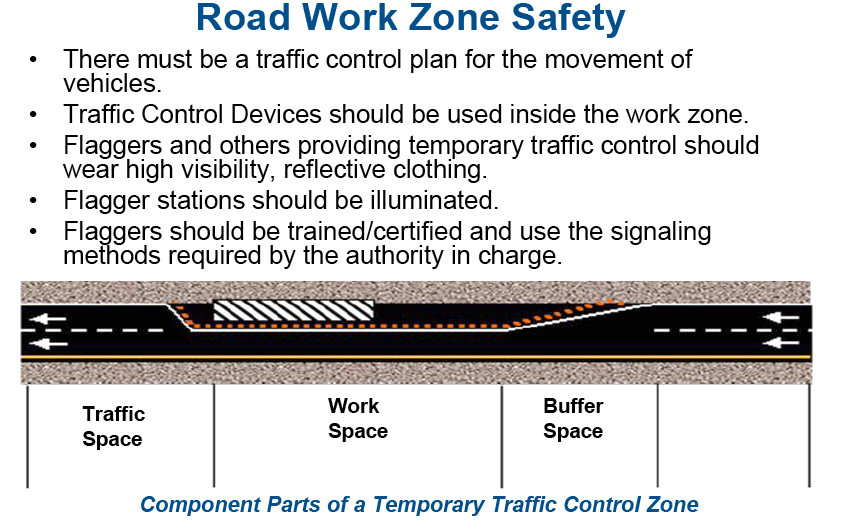 [Speaker Notes: Trainers Notes:

OSHA makes the following recommendations: 

Give motorists plenty of warning of upcoming work zones; place the first warning signs at a distance calculated as 4 to 8 times (in feet) the speed limit (in mph)-use a higher multiplier for higher speed areas (e.g., a 15 mph road should have its first warning sign at least 60 feet from the work zone, while a work zone needed in a 65 MPH zone should have its first sign approximately 520 feet away).

 Work zone safety requires:
Traffic control plan is needed
Traffic control devices must be used inside the work zone
First warning should be 4-8 times (in feet) the speed limit (in mph)
Flaggers and others need high visibility, reflective clothing and training]
Principles of Safe Traffic Control
Plan for Safety
Keep if Moving
Communicate
Monitor
Plan for the Worst
Train
The Future of Work Zones
It is possible to reduce work zone accidents
Goals:
Indentify and create best practices
Implement Internal Traffic Control strategies for improved motorist information on destination and delay
Considerations
Pre-shift meeting with all involved
Everyone must know what is happening for the day.
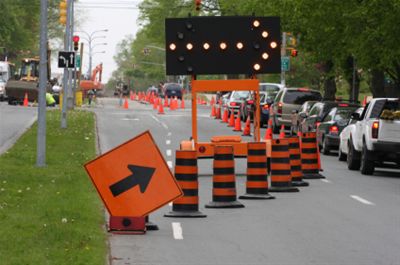 Work Zone Safety
However…

“The owner would not always allow us to place additional safety devices on the job!”

“We did not get paid for a lot of those extra safety devices!”